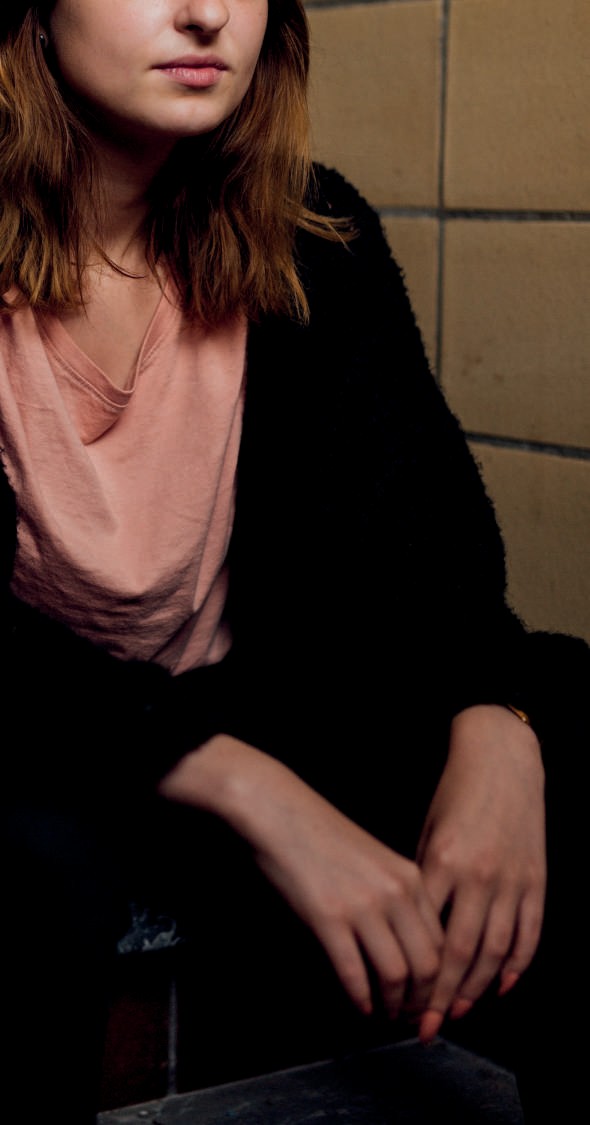 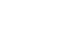 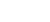 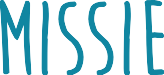 YAR Vlaanderen biedt jongeren een kans om hun leven weer op de sporen
te krijgen.
2 programma’s
zelf verantwoordelijk
bewuste keuzes
ruim netwerk
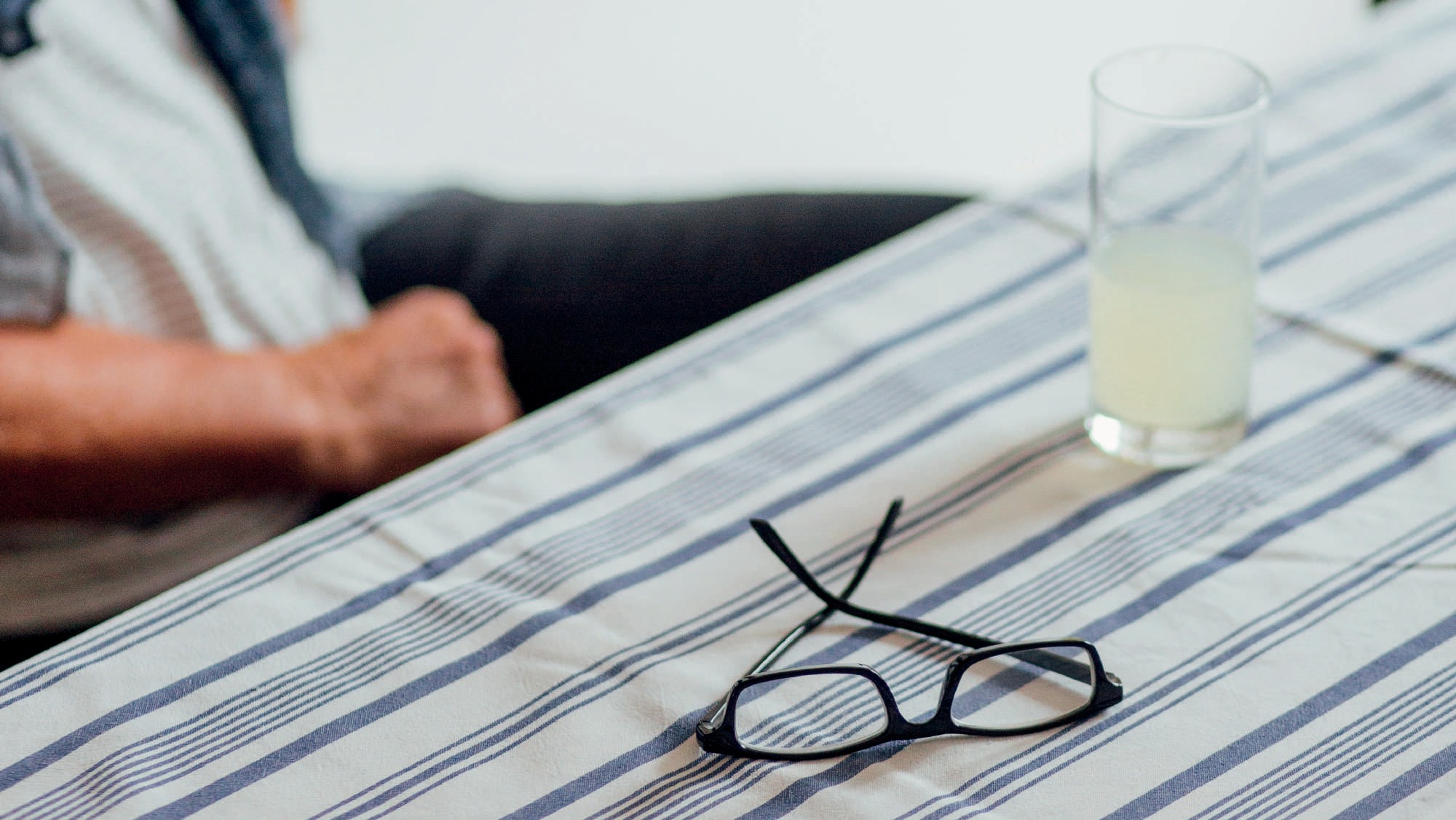 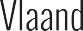 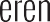 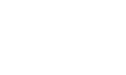 PERSOONLIJKE  ONTWIKKELING
NETWERK
Gestructureerd & ambulant
Gratis & geen wachtlijsten
Training & coaching
Aanreiken van netwerk
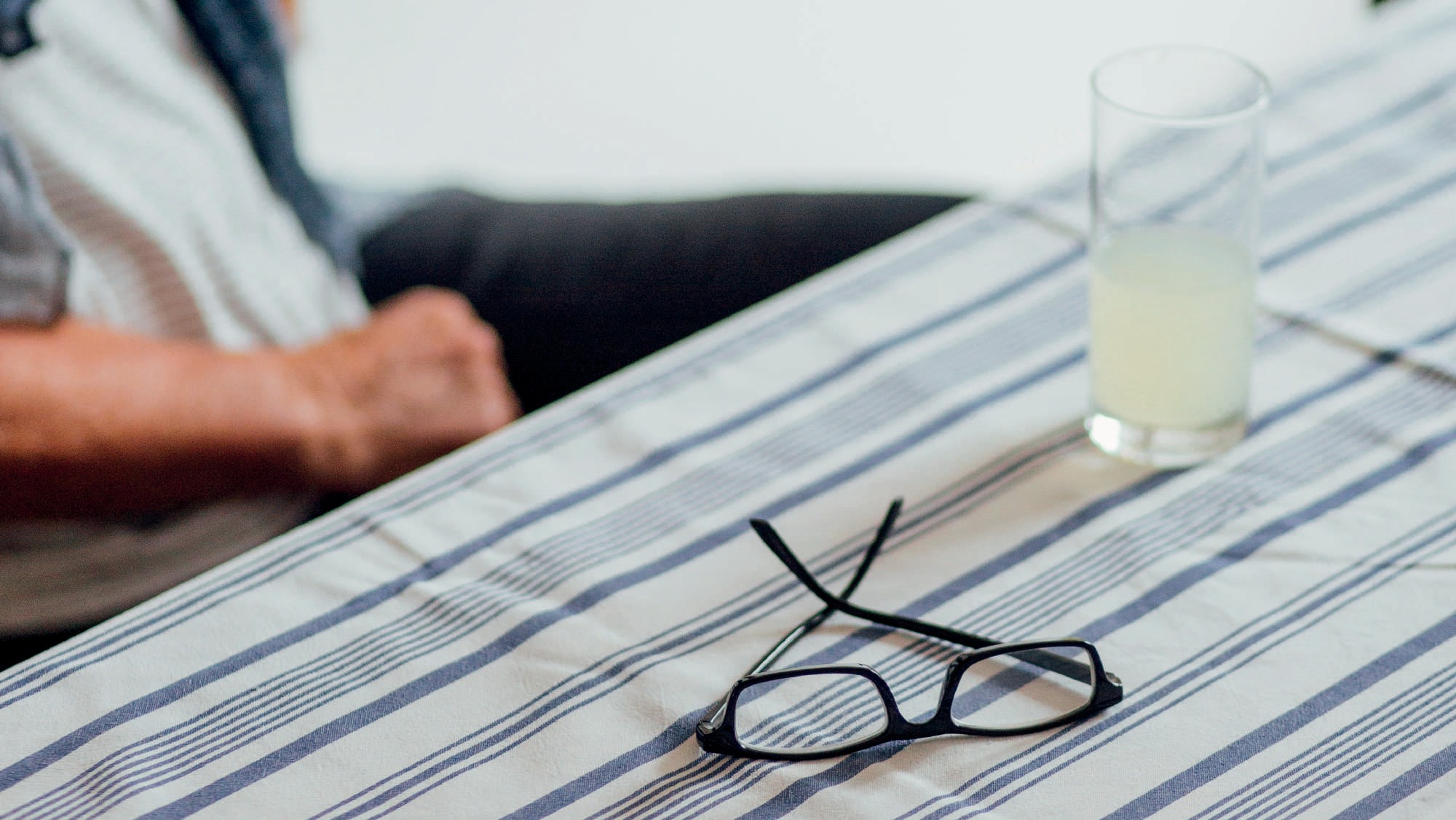 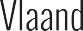 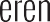 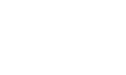 PERSOONLIJKE  ONTWIKKELING
NETWERK
training en coaching
persoonlijke ontwikkeling
zelfexpressie
verantwoordelijkheid
beeldvorming
vertrouwen
omgaan met omgeving
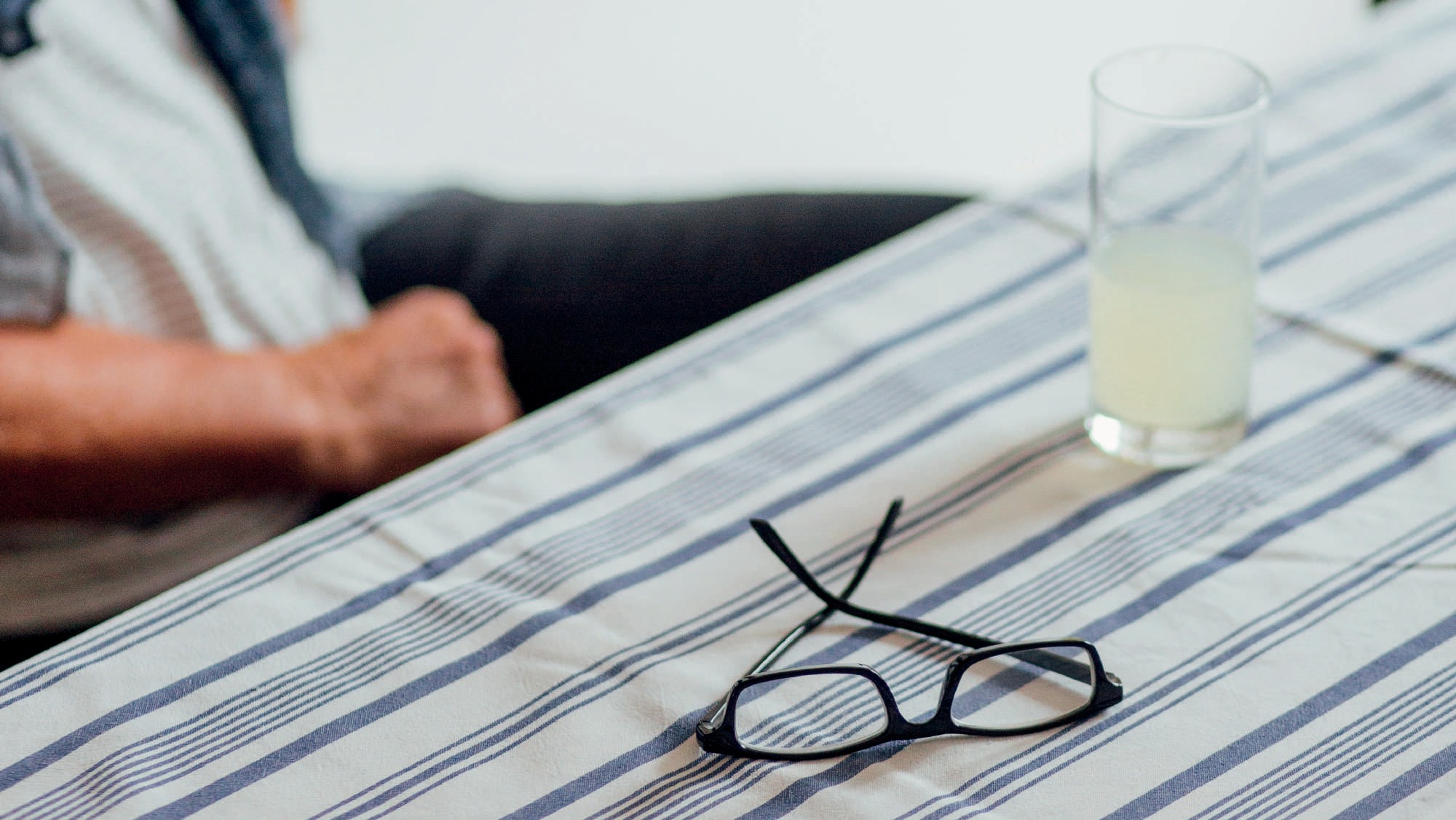 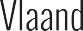 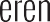 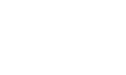 PERSOONLIJKE  ONTWIKKELING
NETWERK
vrijwillige medewerkers
partnerorganisaties
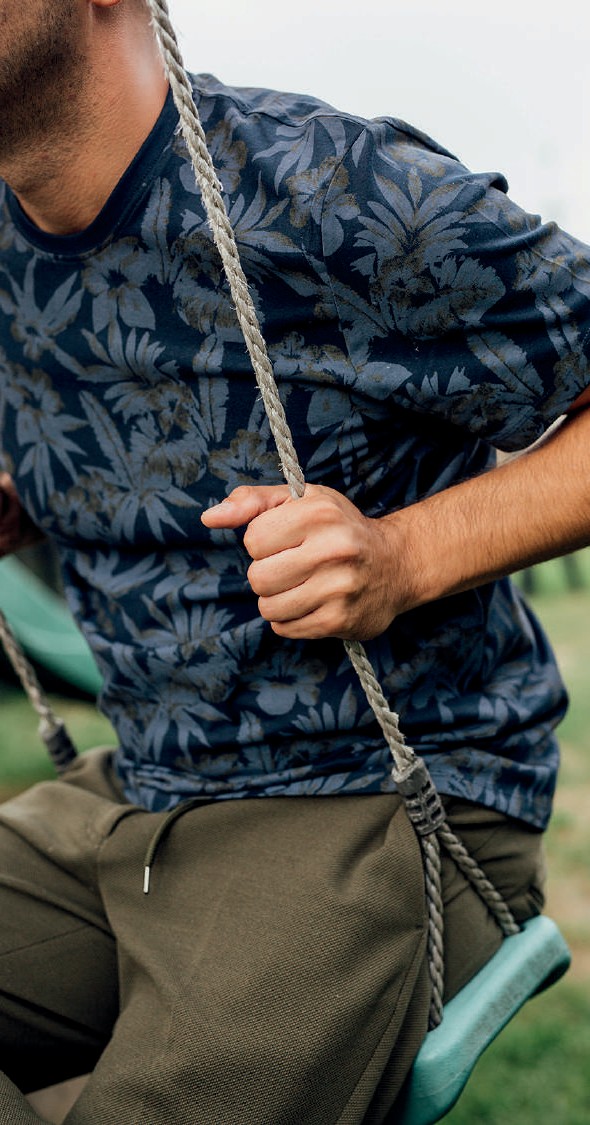 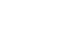 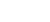 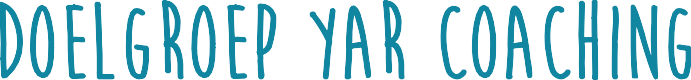 M - V - X
16 tot 20 jaar
ervaart moeilijkheden op verschillende levensdomeinen
verontrustende opvoedingssituatie en|of jeugddelict
instroom via Jeugdrechtbank, hulpverlening, onderwijs, huisarts ….
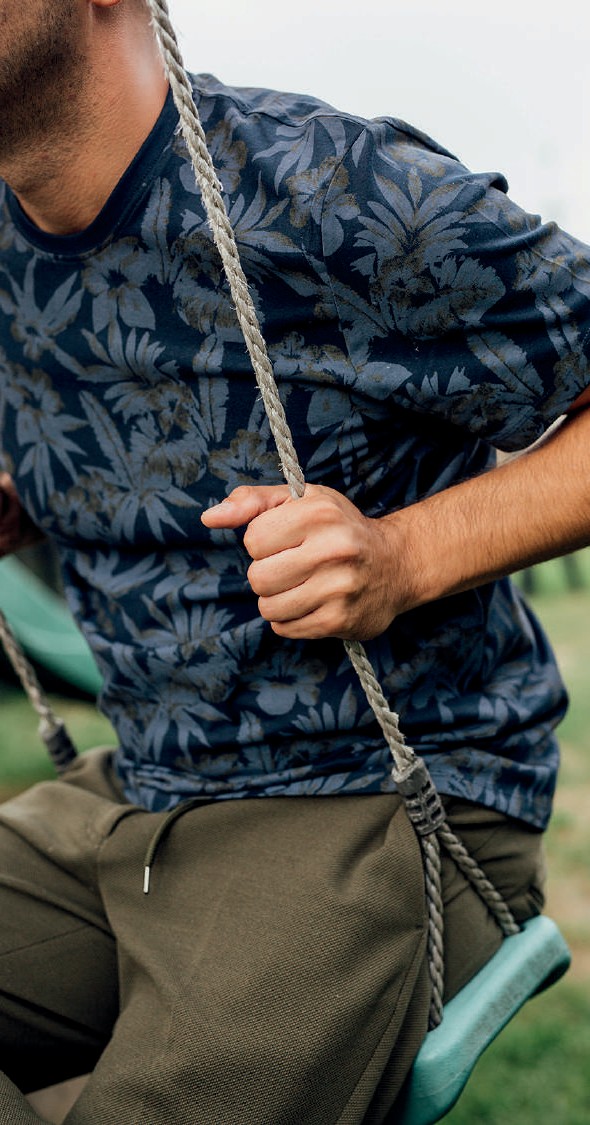 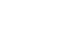 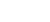 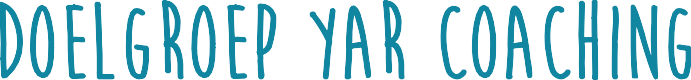 MOEILIJKHEDEN  VERSCHILLENDE  LEVENSDOMEINEN
feiten
school
thuissituatie
gedrag
drugs
zelfbeeld en|of - vertrouwen
internaliseren|externaliseren
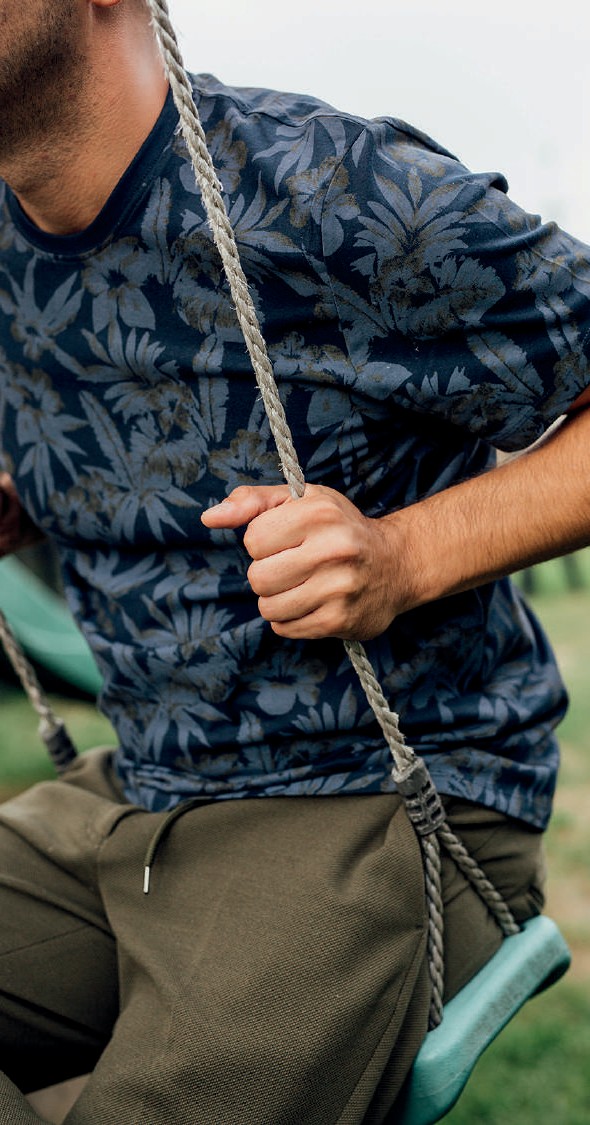 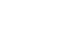 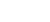 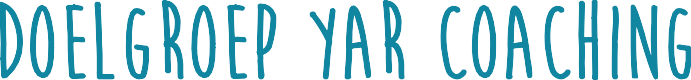 CRITERIA DOELGROEP
Min. 16 jaar op voorbereidingsdag
Intrinsieke motivatie
Woont of verblijft in provincie van programma
Akkoord bij beschikking van de jeugdrechter indien jongere onder toezicht staat
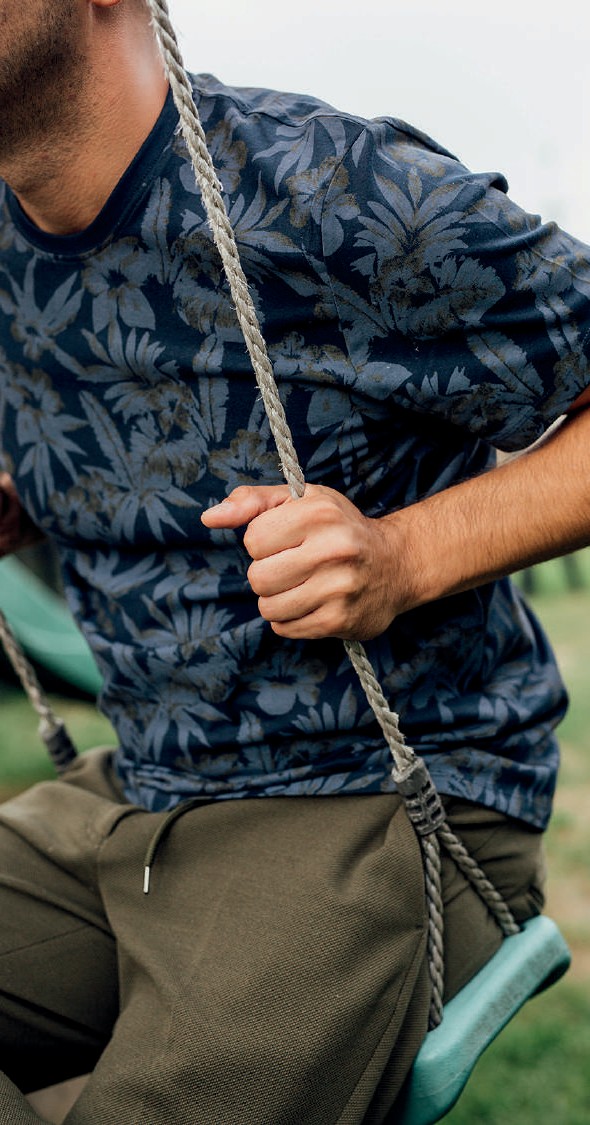 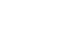 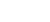 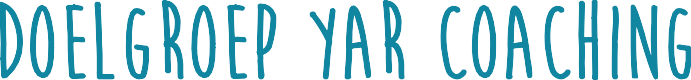 EXTRA OVERLEG
Voldoende kennis Nederlands
Primair middelenmisbruik/-afhankelijkheid
Verblijfsstatuut
Procedure uithandengeving
Cognitieve sterkte
Gediagnosticeerde psychiatrische problematiek
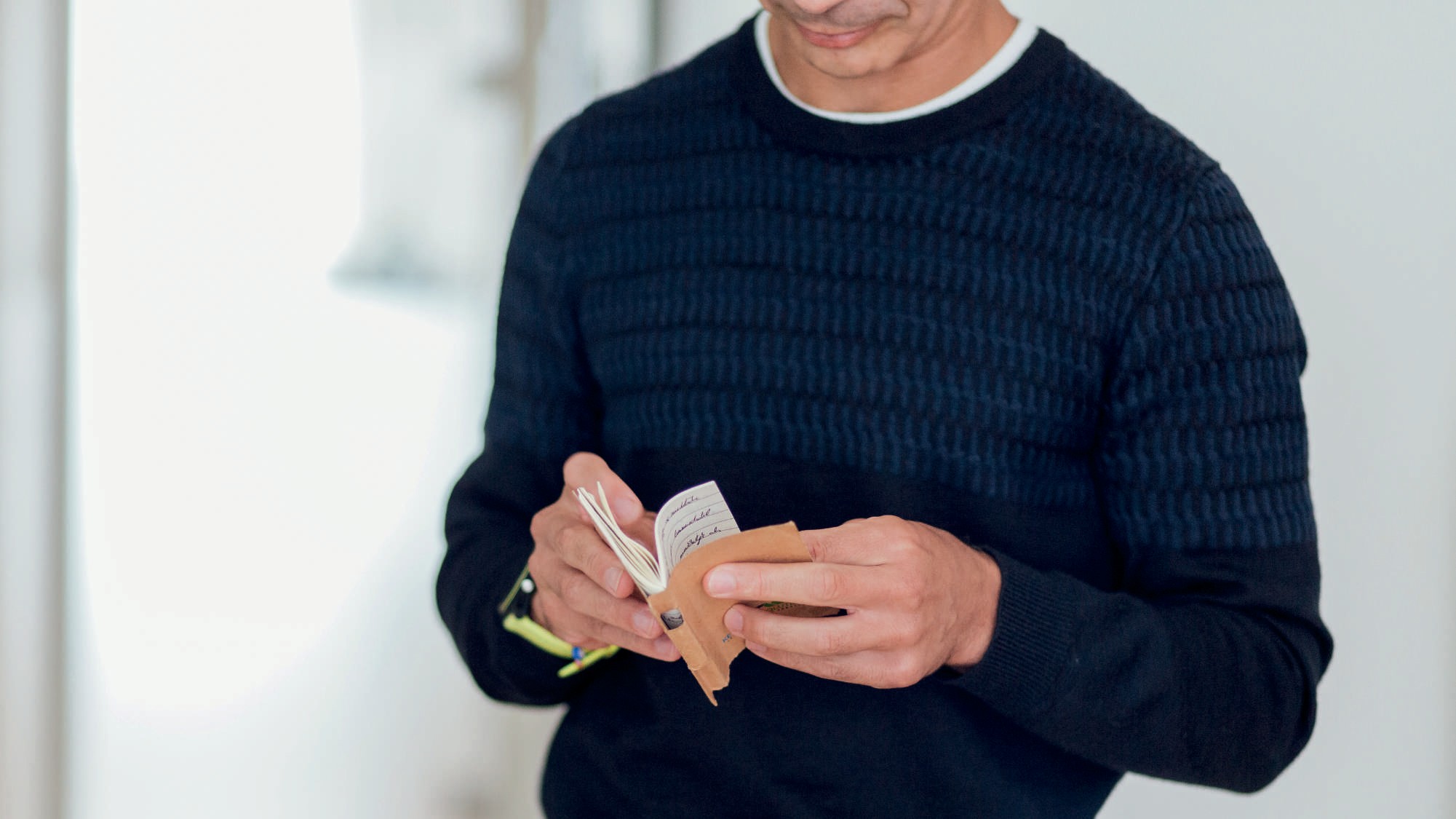 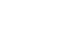 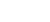 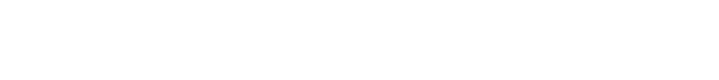 11 MAANDEN
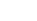 VOORTRAJECT  10 WEKEN
TRAININGSWEEK  6 DAGEN
NATRAJECT  34 WEKEN
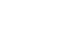 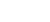 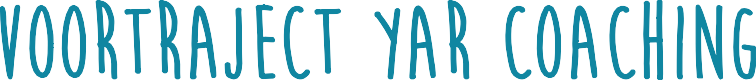 11 MAANDEN
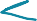 VOORTRAJECT  10 WEKEN
TRAININGSWEEK  6 DAGEN
NATRAJECT  34 WEKEN
Aanmeldingsfase: september t.e.m. januari
Wervingsfase
Verkennend telefoongesprek
Samen met jongere 3 doelen formuleren
Oriëntatiemomenten
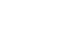 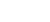 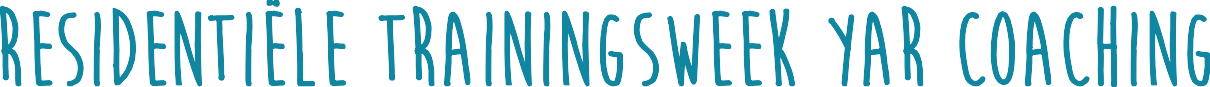 11 MAANDEN
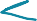 VOORTRAJECT  10 WEKEN
TRAININGSWEEK  6 DAGEN
NATRAJECT  34 WEKEN
Trainingsfase
25 jongeren
Training en coaching
Intensief en gestructureerd
3 x 3u / dag cursussessie
Ervaringsgericht leren
YAR-methodiek
Welkom Terug
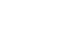 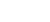 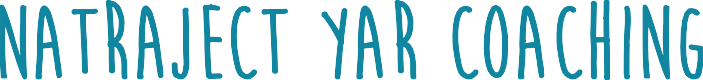 11 MAANDEN
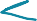 VOORTRAJECT  10 WEKEN
TRAININGSWEEK  6 DAGEN
NATRAJECT  34 WEKEN
Realisatiefase
Matching coach – jongere (1 op 1)
YAR – context
Coach - jongere
wekelijkse face to face
wekelijks telefonisch gesprek
groepsbijeenkomsten
Relatie opbouwen
3 doelen rode draad
Slotceremonie
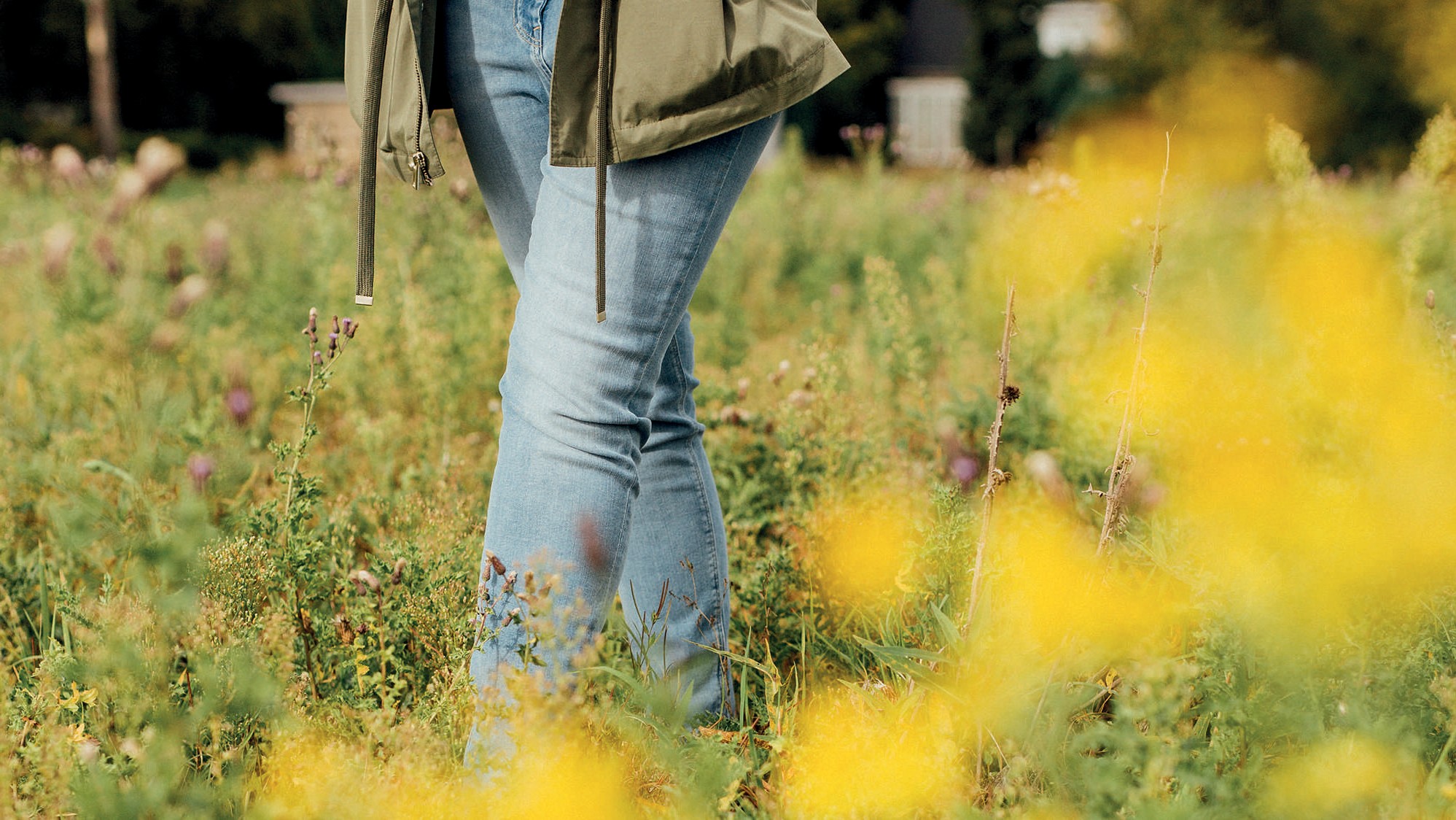 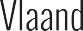 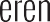 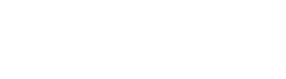 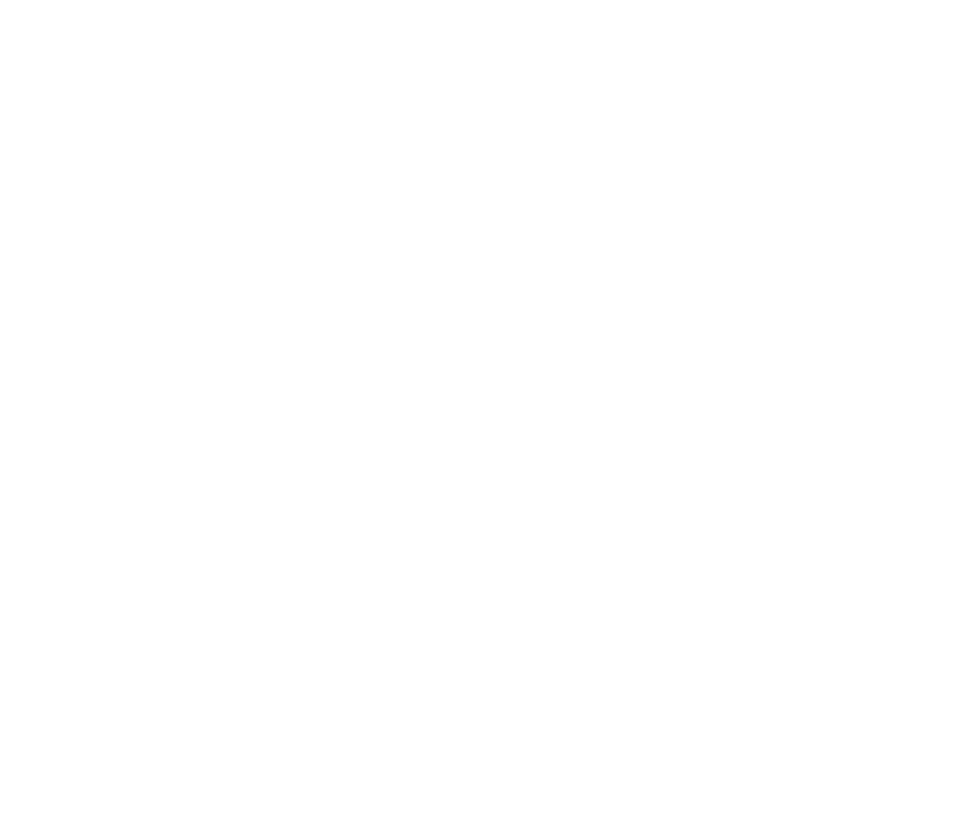 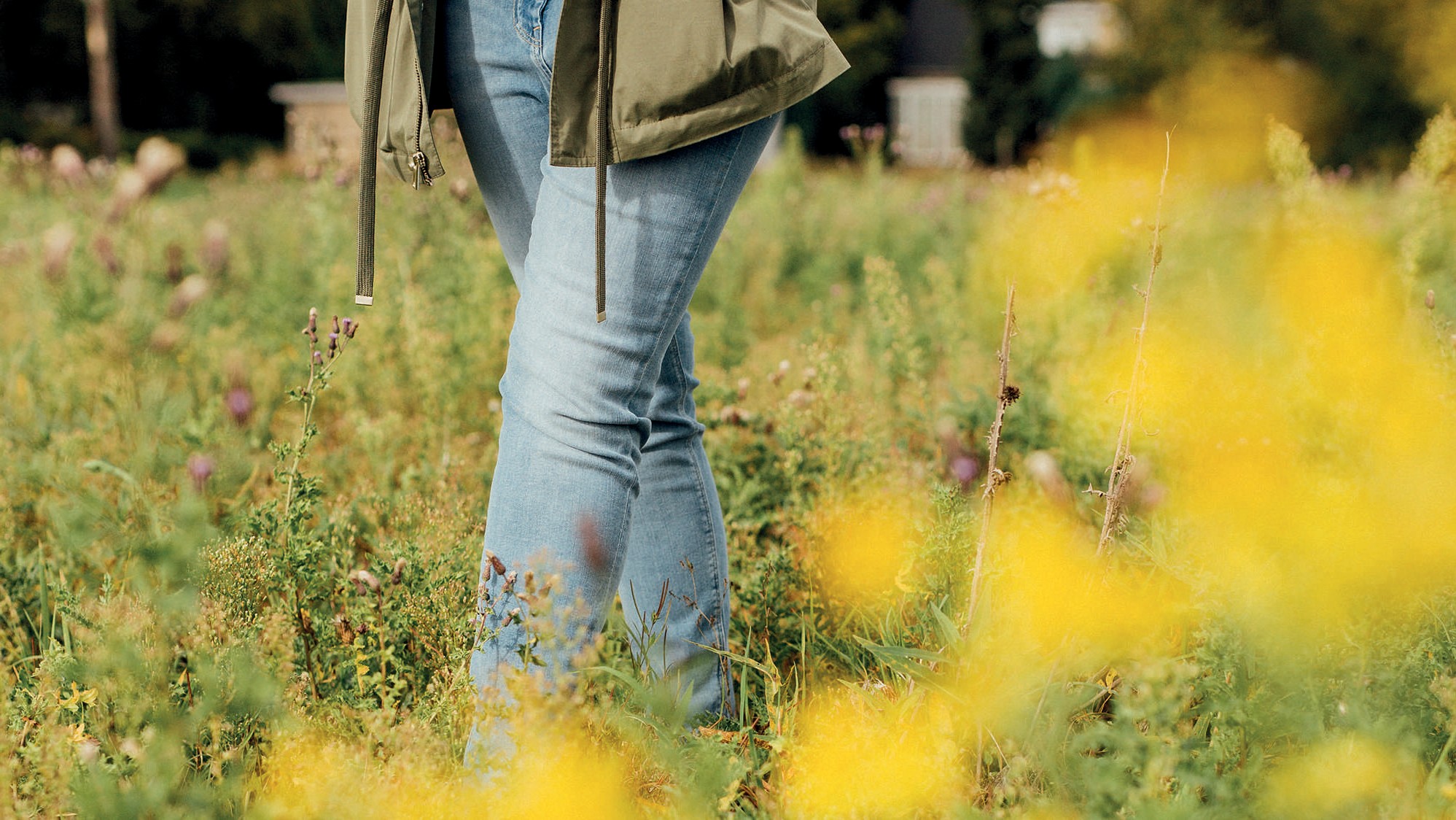 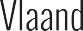 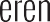 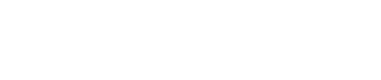 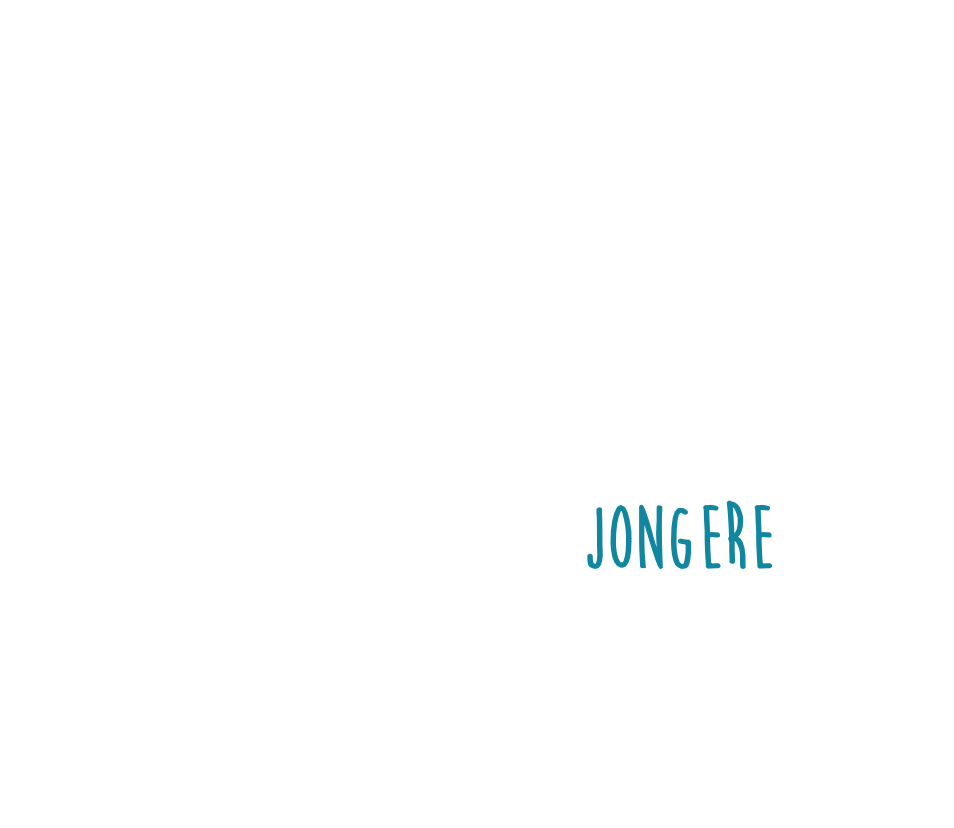 JONGERE

werkt aan doelen
vanuit eigen omgeving
wekelijks contact coach
sociaal project
groepsbijeenkomsten
slotceremonie
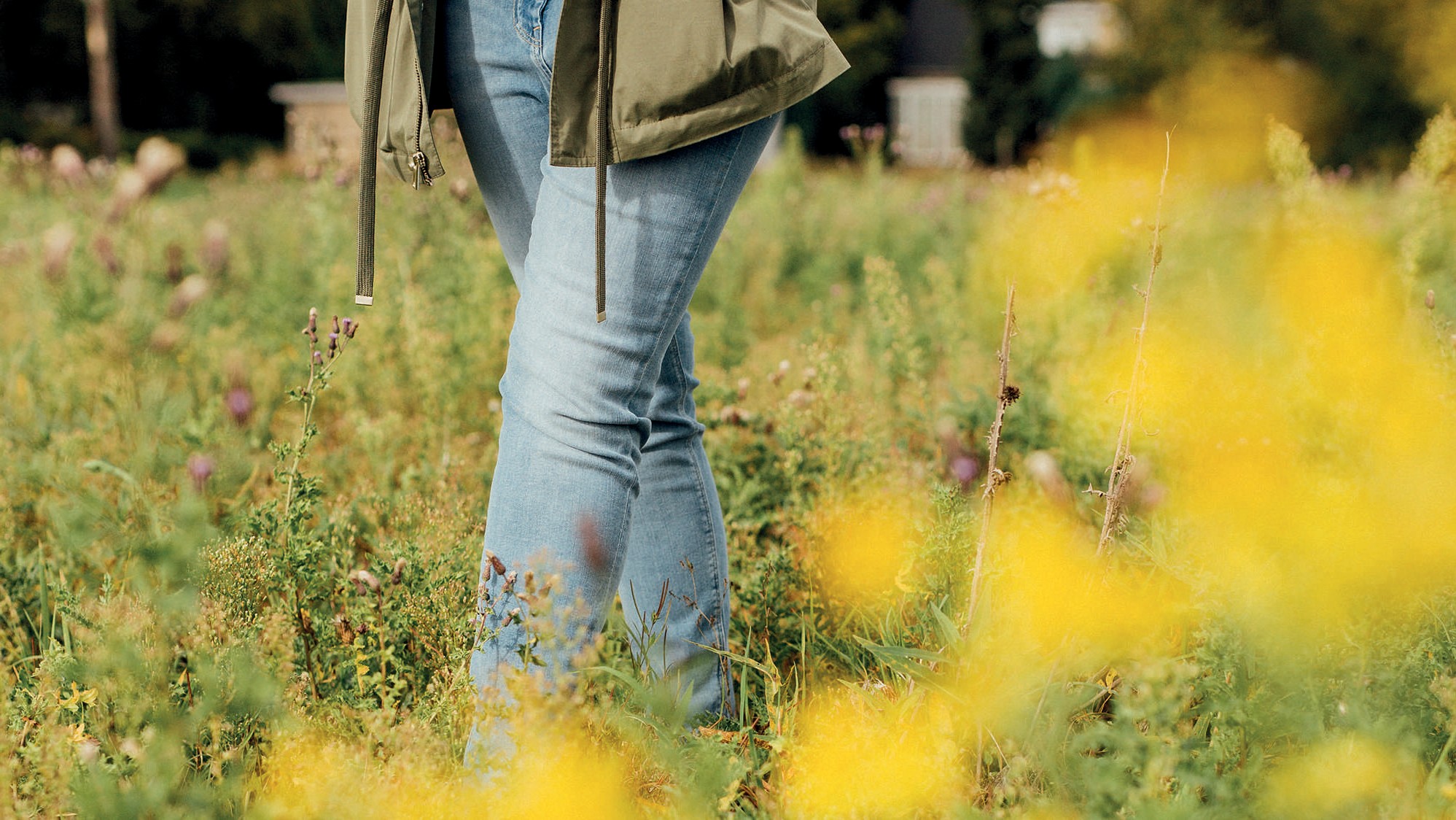 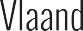 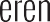 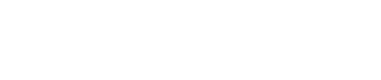 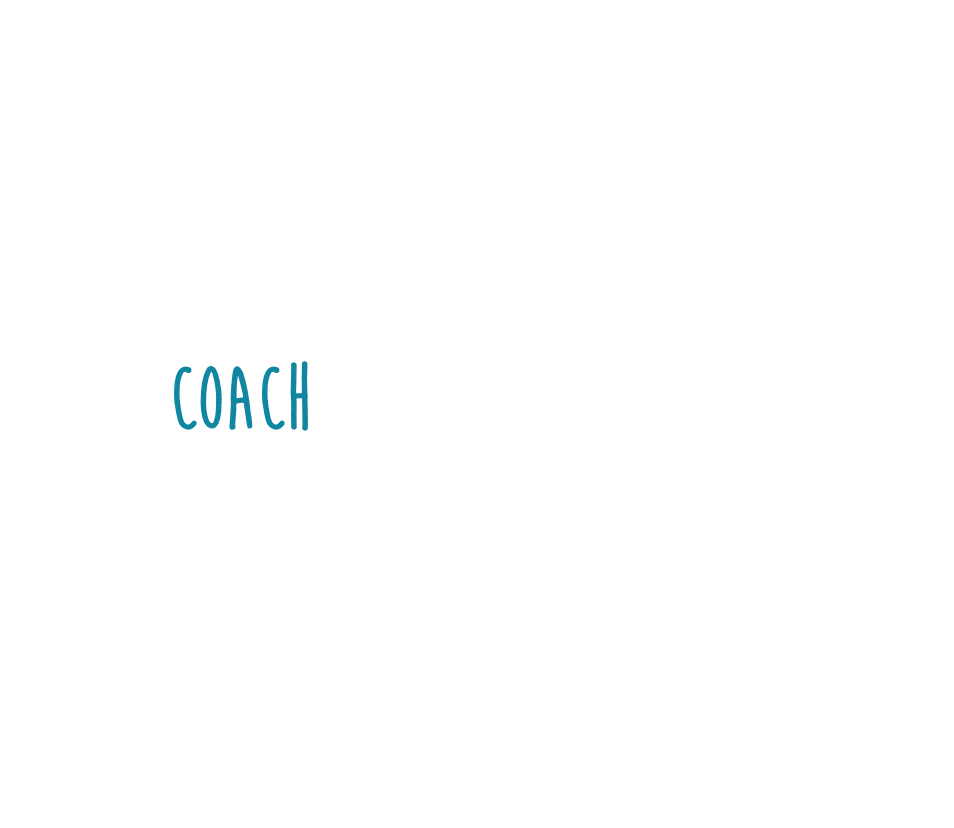 COACH

ondersteunt het behalen  van de doelen
wekelijks contact
coachesbijeenkomsten
groepsbijeenkomsten
slotceremonie
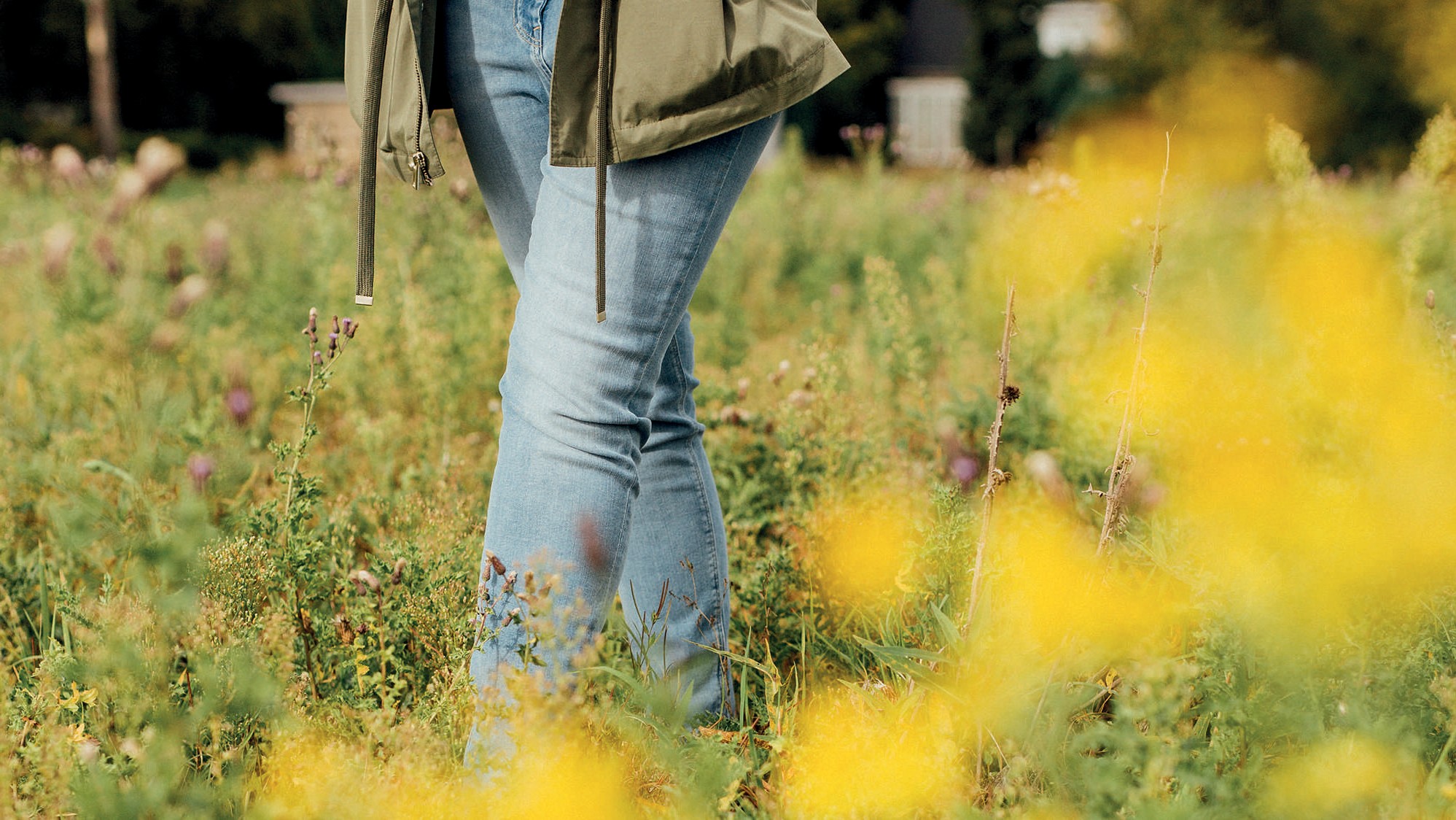 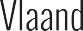 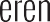 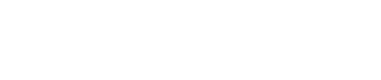 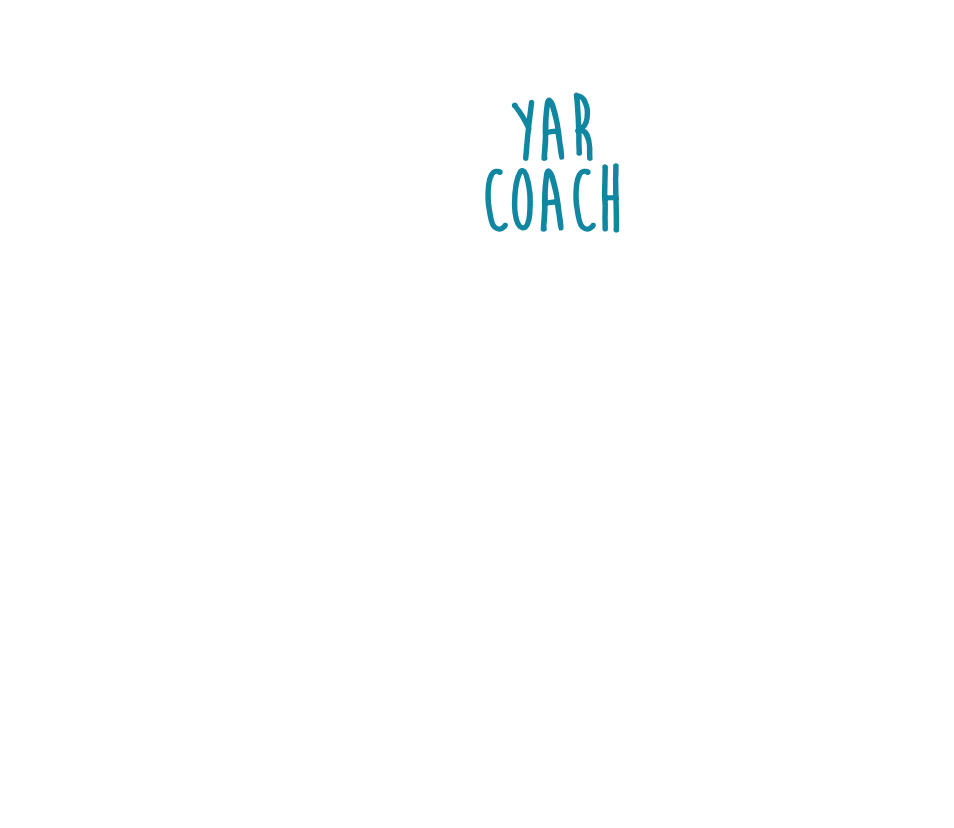 YAR COACH

coach de coach
ondersteunen|bijsturen
zet in op context jongere
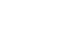 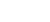 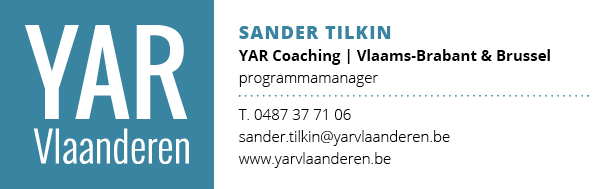 NATRAJECT  34 WEKEN
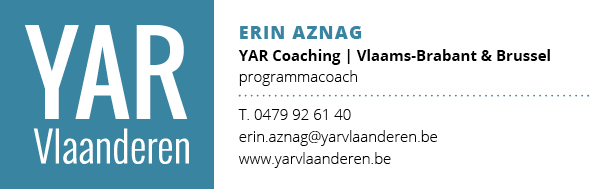